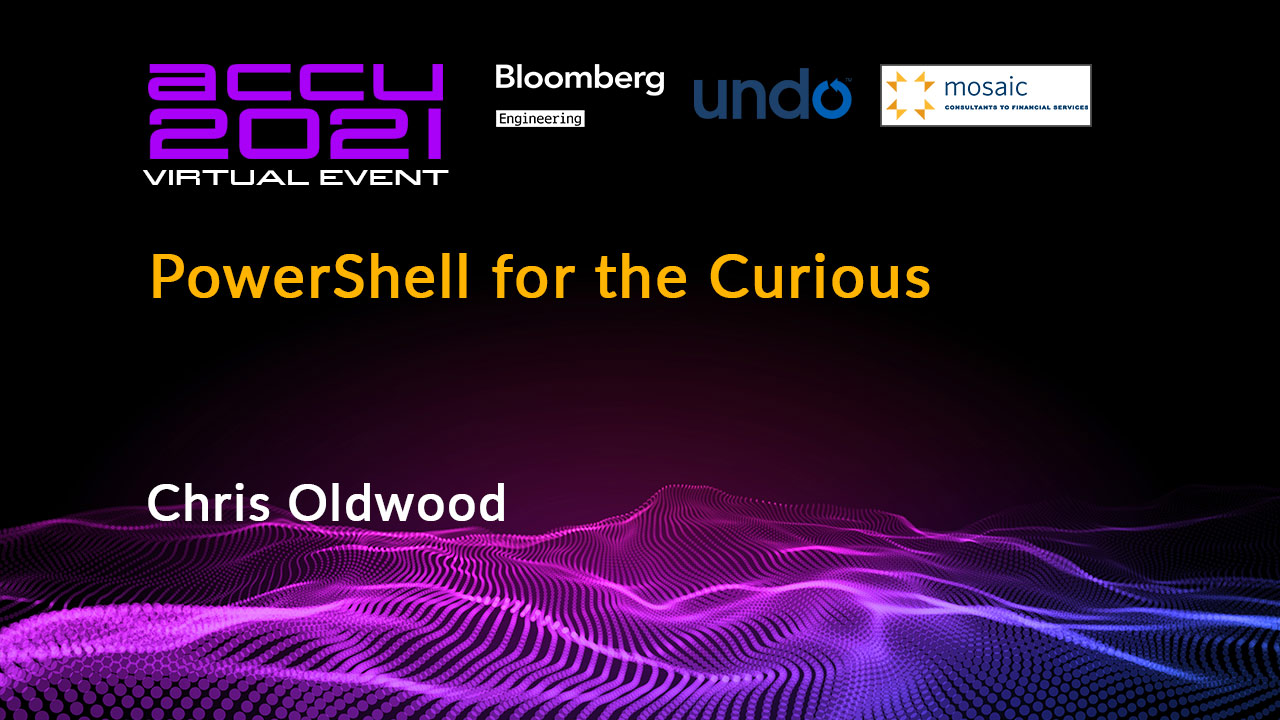 @chrisoldwood / gort@cix.co.uk / chrisoldwood.com
PowerShell for the Curious
ACCU Conference 2021
Chris Oldwood
@chrisoldwood / gort@cix.co.uk / chrisoldwood.com
[Speaker Notes: ACCU member for over 10 years, 25 years as a developer, almost exclusively on Windows, recently done 18 months of Linux.
I’ve used PowerShell since v1.0 and followed the Monad blog even before that.
Hence viewpoint presented here is that of a t-shaped developer – mainly compiled languages with a dash of analysis, admin, ops, etc.
Talk is in two parts with some history first then mostly practical to illustrate its features.]
Why PowerShell?
Background material
@chrisoldwood / gort@cix.co.uk / chrisoldwood.com
[Speaker Notes: An introduction to PowerShell – what problem was it intended to solve?]
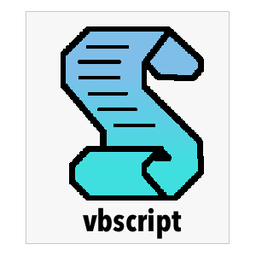 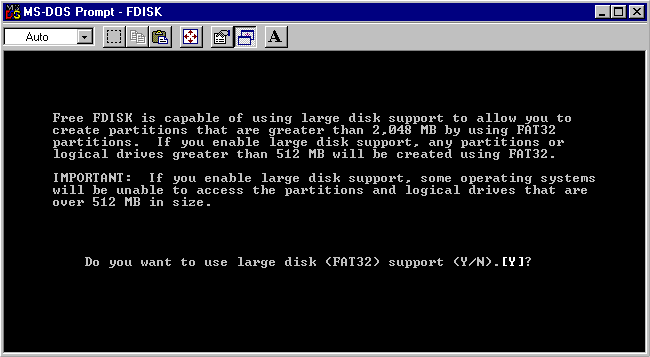 https://tinyapps.org/system.html
https://blog-du-grouik.tinad.fr/public/vbscript.png
Scripting in the 1990s
@chrisoldwood / gort@cix.co.uk / chrisoldwood.com
[Speaker Notes: Windows always had weak scripting support until 2000 – cmd.exe derived from DOS and the Active Scripting Engine (WSH).
Applications tended to bespoke, GUI oriented, and solve a specific problem.
WMIC – a shell for managing Windows via WMI (an OO based framework) showed a way forward.]
The Monad Manifesto
@chrisoldwood / gort@cix.co.uk / chrisoldwood.com
https://www.jsnover.com/Docs/MonadManifesto.pdf
[Speaker Notes: Where it all started – a document describing it’s vision.
Only 16 pages long but covers many different aspects.
The Monad Shell is just one part of the entire ecosystem which encompasses remoting, models, etc.
At PDC October 2003 Monad, then Microsoft Shell.]
“Monad leverages the .NET Common Runtime to provide a powerful, consistent, intuitive, extensible and useful set of tools that drive down costs of administration and make the life of non-programmers a lot easier.“

“The goal is that UNIX admins working with Windows will find it easy to learn and migrate their skills to MSH."
Target Audience
@chrisoldwood / gort@cix.co.uk / chrisoldwood.com
“Much of the effort is spent rewriting the same functions over and over again by different people in different ways.”

Parse, validate, and encode user input
Document usage
Log activity
Format data, output results and report errors
Operate on remote nodes or sets of remote nodes
Less Boilerplate Code
@chrisoldwood / gort@cix.co.uk / chrisoldwood.com
"While the basic model is extremely powerful, its intrinsic flaw is the tight binding of these operations and the use of unstructured text for integration. This requires clumsy, lossy, imprecise text manipulation utilities."
Traffic in Objects, not Text
@chrisoldwood / gort@cix.co.uk / chrisoldwood.com
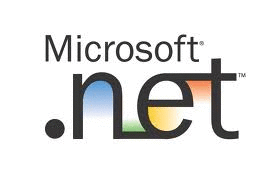 Powered by .Net
@chrisoldwood / gort@cix.co.uk / chrisoldwood.com
https://neosmart.net/blog/wp-content/uploads/2019/06/original-dot-net-logo.gif
1st Monad Outing		October 2003
1st Public Beta		June 2005
PowerShell 1.0		November 2006
PowerShell 2.0		October 2009
PowerShell 3.0		September 2012
PowerShell 4.0		October 2013
PowerShell 5.0		February 2016
PowerShell 5.1		January 2017
---
PowerShell Core 6.0	January 2018
PowerShell Core 6.1	September 2018
PowerShell Core 7.0	March 2020
PowerShell Core 7.1	November 2020
PowerShell Core 7.2	(in preview)
Version History
@chrisoldwood / gort@cix.co.uk / chrisoldwood.com
[Speaker Notes: Exchange and SQL Server ~2007 first to get makeover
Went cross-platform as PowerShell Core on August 2016 
PowerShell 7.0 finally takes over from PowerShell 5.1 on Windows]
Windows 8.1, and 10
Windows Server 2012, 2012 R2, 2016, and 2019
macOS 10.13+
Red Hat Enterprise Linux (RHEL) / CentOS 7
Fedora 30+
Debian 9+
Ubuntu LTS 16.04+
Alpine Linux 3.8+
Arch
Kali
Raspbian
Core -- Supported Platforms
@chrisoldwood / gort@cix.co.uk / chrisoldwood.com
PowerShell REPL
PowerShell ISE
Visual Studio / VS Code

PSScriptAnalyzer
Pester
PSReadLine
Psake
PowerShell Gallery / OneGet
...
Tooling
@chrisoldwood / gort@cix.co.uk / chrisoldwood.com
The Language
Features by example
@chrisoldwood / gort@cix.co.uk / chrisoldwood.com
Primitive types
Collections
Objects
Type accelerators
$null
.Net methods
Language Basics
@chrisoldwood / gort@cix.co.uk / chrisoldwood.com
-split
-replace
-match
-like
-join
-f
Operators
@chrisoldwood / gort@cix.co.uk / chrisoldwood.com
Naming conventions
Common verbs
Aliases
Arguments
Cmdlets
@chrisoldwood / gort@cix.co.uk / chrisoldwood.com
Structure
Return values
Parameters
Filters
Functions
@chrisoldwood / gort@cix.co.uk / chrisoldwood.com
Objects
Filtering
Projecting
Grouping
Output
Pipelines
@chrisoldwood / gort@cix.co.uk / chrisoldwood.com
(Non-) Terminating Errors
-ErrorAction
$ErrorActionPreference
Trap
Try / Catch / Finally
Error Handling
@chrisoldwood / gort@cix.co.uk / chrisoldwood.com
Documentation
Parameters
Safe defaults
Scripting
@chrisoldwood / gort@cix.co.uk / chrisoldwood.com
Epilogue
Closing remarks
@chrisoldwood / gort@cix.co.uk / chrisoldwood.com
Empty sequences are $null not [ ]
Arguments only in () for method calls
Use “& { ... }” to also execute a ScriptBlock
Native tool errors only set $? and $LastExitCode
HashTables need GetEnumerator()
Environment variables from .bat not preserved
 Out-File (aka >) writes UTF-16 files by default
Common Gotchas
@chrisoldwood / gort@cix.co.uk / chrisoldwood.com
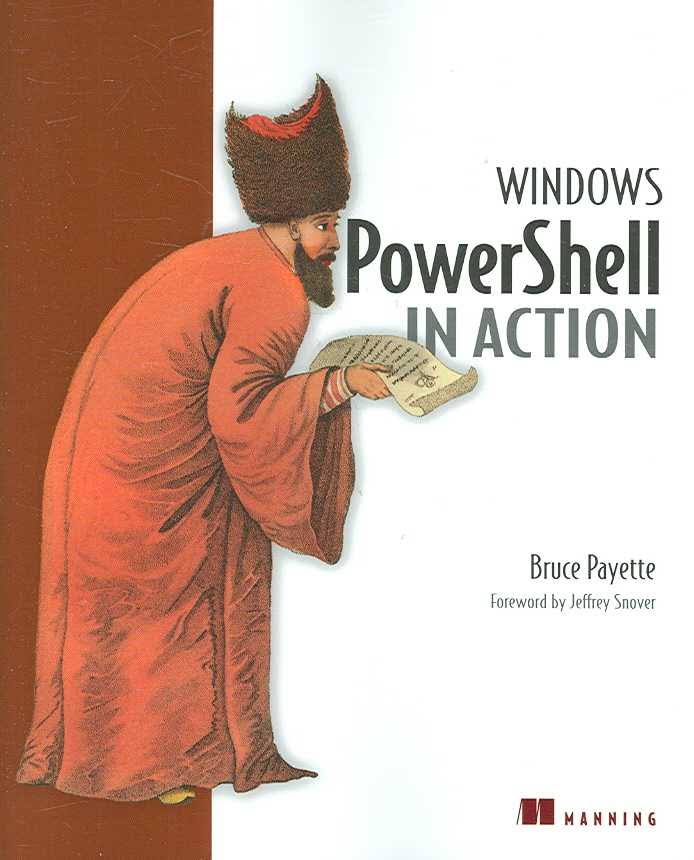 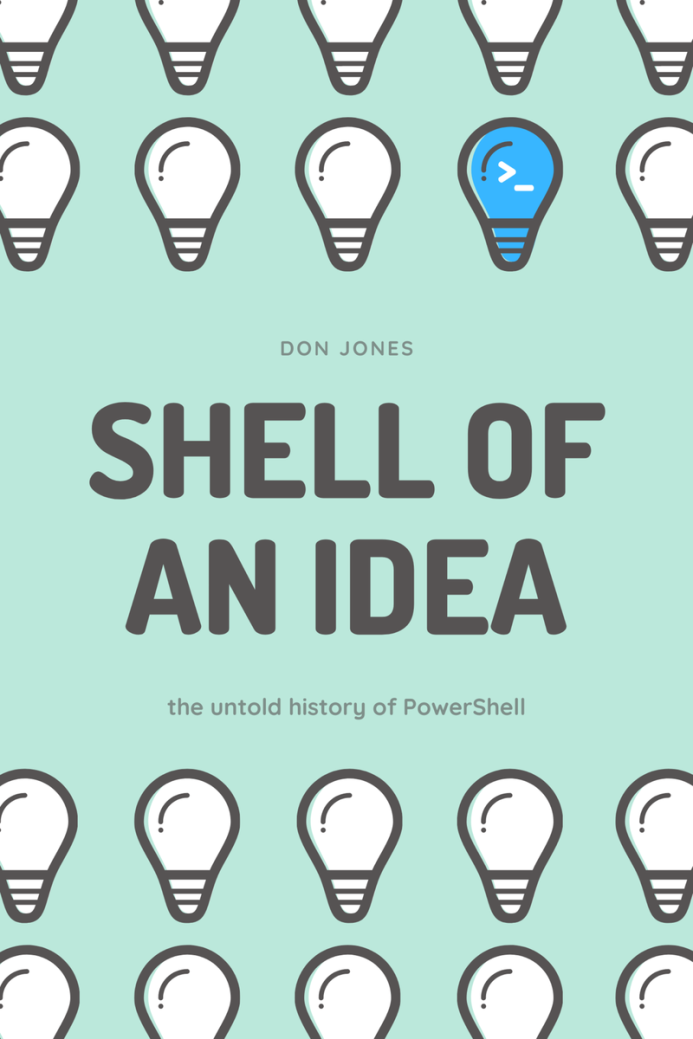 Books
@chrisoldwood / gort@cix.co.uk / chrisoldwood.com
Blog:
http://chrisoldwood.blogspot.co.uk
Articles:
http://chrisoldwood.com/articles.htm
exit 0
@chrisoldwood / gort@cix.co.uk / chrisoldwood.com